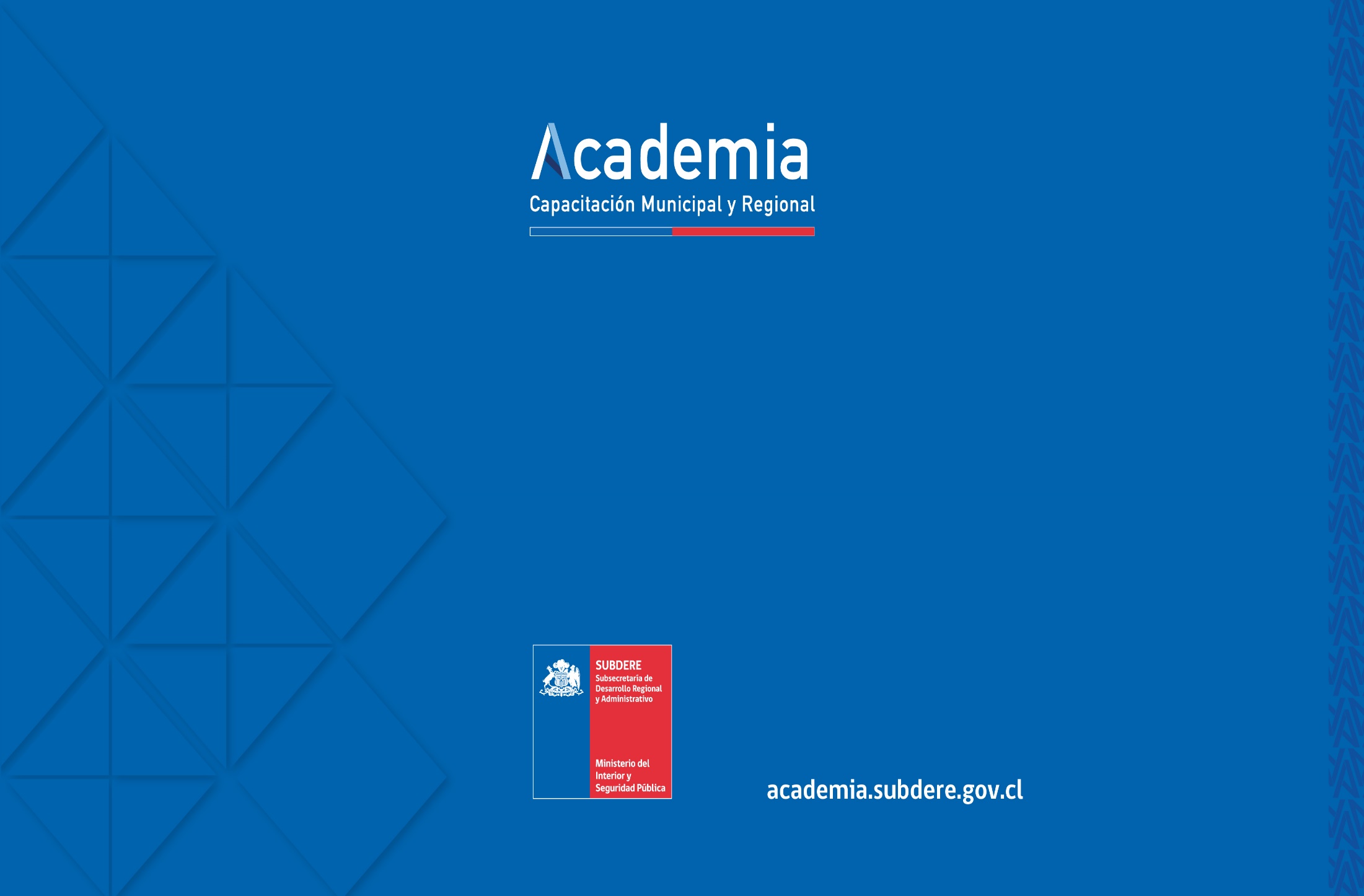 Sistema de Capacitación  Competencias Laborales Sector Municipal
EDGAR REBOLLEDO TORO
ENCARGADO DE EVALUACIÓN Y ESTUDIOS
 ACADEMIA SUBDERE
La Ley N°20.922
Señala: “en el caso de los requisitos para cargos municipales, éstos podrán considerar los perfiles ocupacionales definidos por el Programa Academia de Capacitación Municipal y Regional de la Subsecretaría de Desarrollo Regional y Administrativo”.
Pero ¿Qué son los perfiles ocupacionales definidos por la Academia SUBDERE?
Se refiere a un catálogo de 37 perfiles ocupacionales para el sector municipal
Que tiene vigencia hasta el año 2018 
Desarrollado en conjunto entre la Academia SUBDERE y el Sistema Nacional de Certificación de Competencias Laborales ChileValora
¿Dónde se puede consultar ese catálogo?
www.chilevalora.cl
Y ¿Qué es un Perfil Ocupacional?
Es una agrupación de “estándares” que describen conocimientos, habilidades y aptitudes que un individuo debe ser capaz de desempeñar y aplicar en distintas situaciones de trabajo (Ley N°20.267) 
Describe:
¿Cuál debe ser el resultado que logra el funcionario en el cargo respectivo?
¿Qué criterios de calidad debe tener el resultado obtenido? 
¿En qué circunstancias, ámbito o campo de acción el resultado debe ser logrado?
www.chilevalora.cl
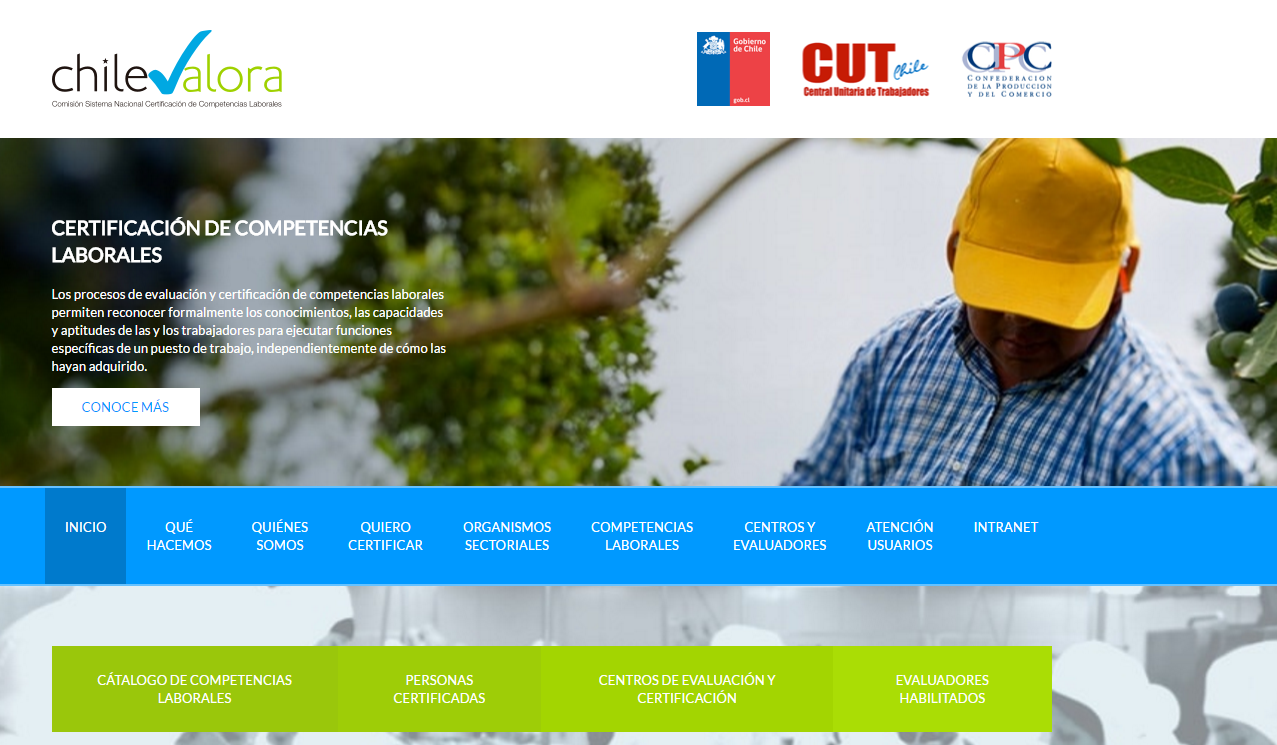 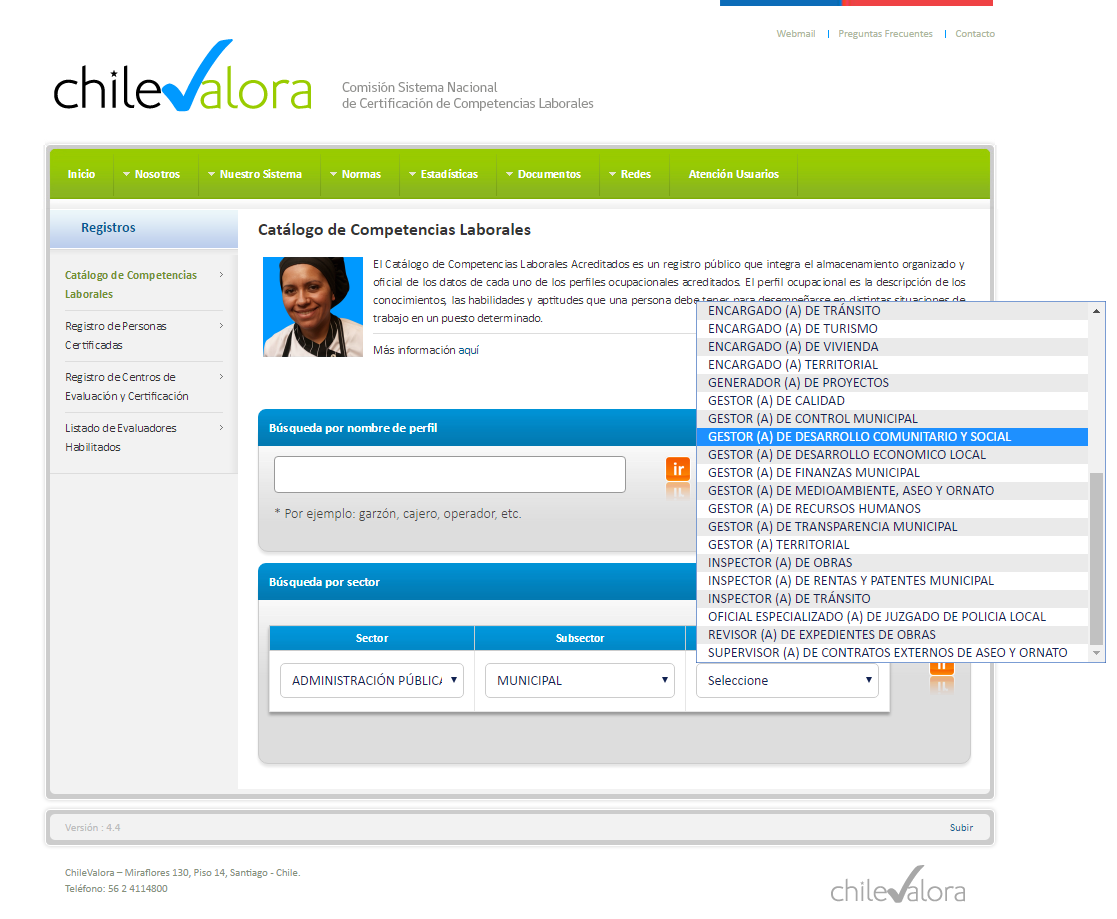 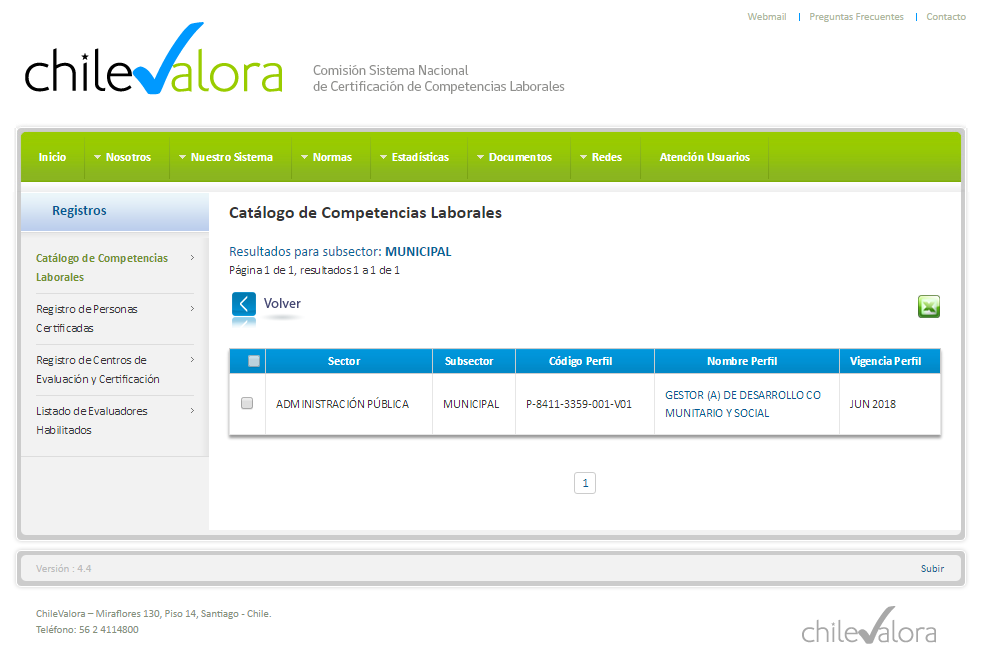 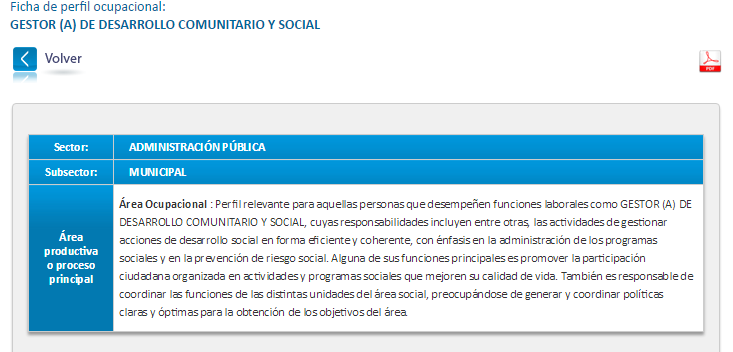 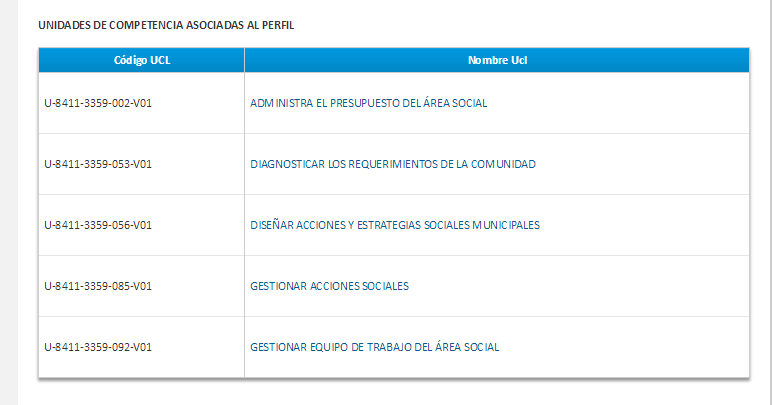 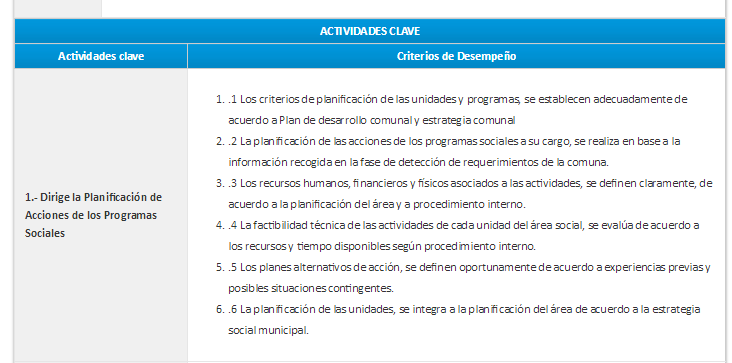 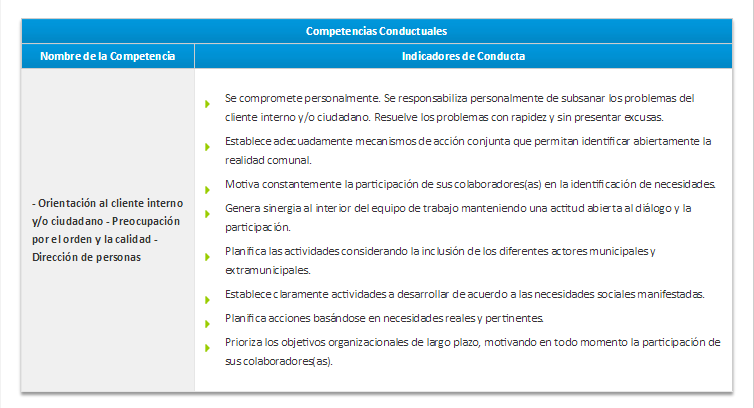 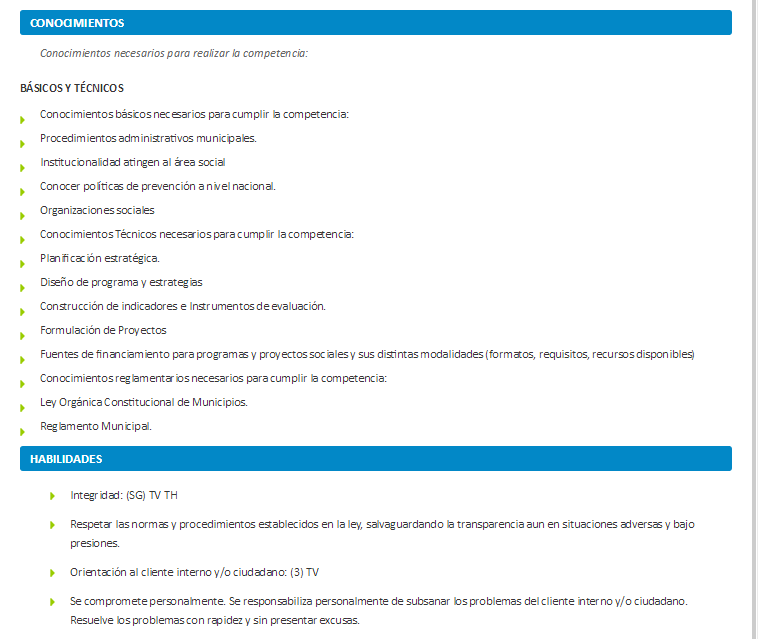 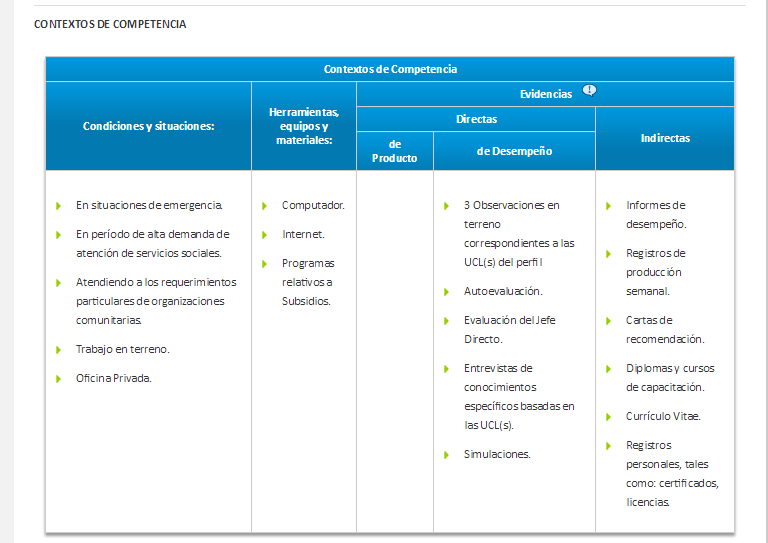 ¿Cómo ha estado usando estos perfiles la Academia SUBDERE?
A través de las Traducciones Formativas de Perfiles considerados Estratégicos para la Gestión Municipal: El perfil ocupacional se transforma en Diploma
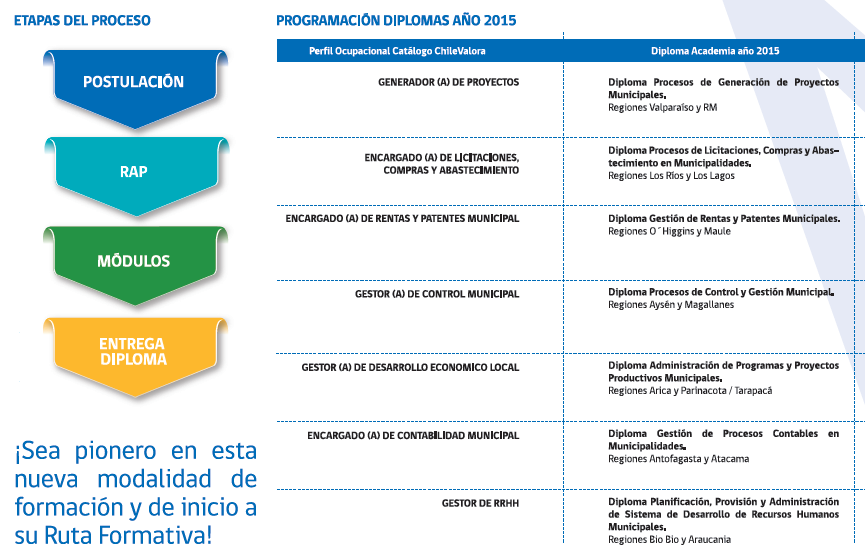 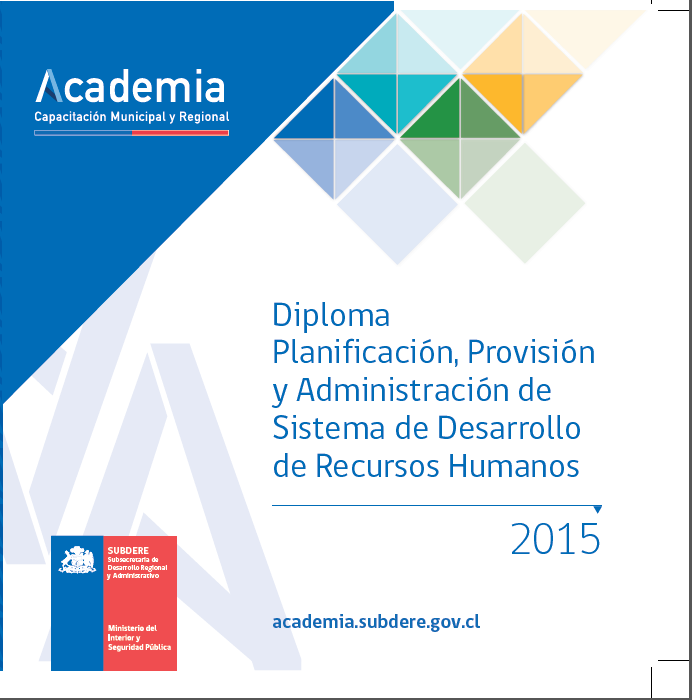 Resultados
Durante el año 2015 se capacitaron en esta estrategia a un total de 183 funcionarios municipales / invirtiendo un total de $200.000.000.
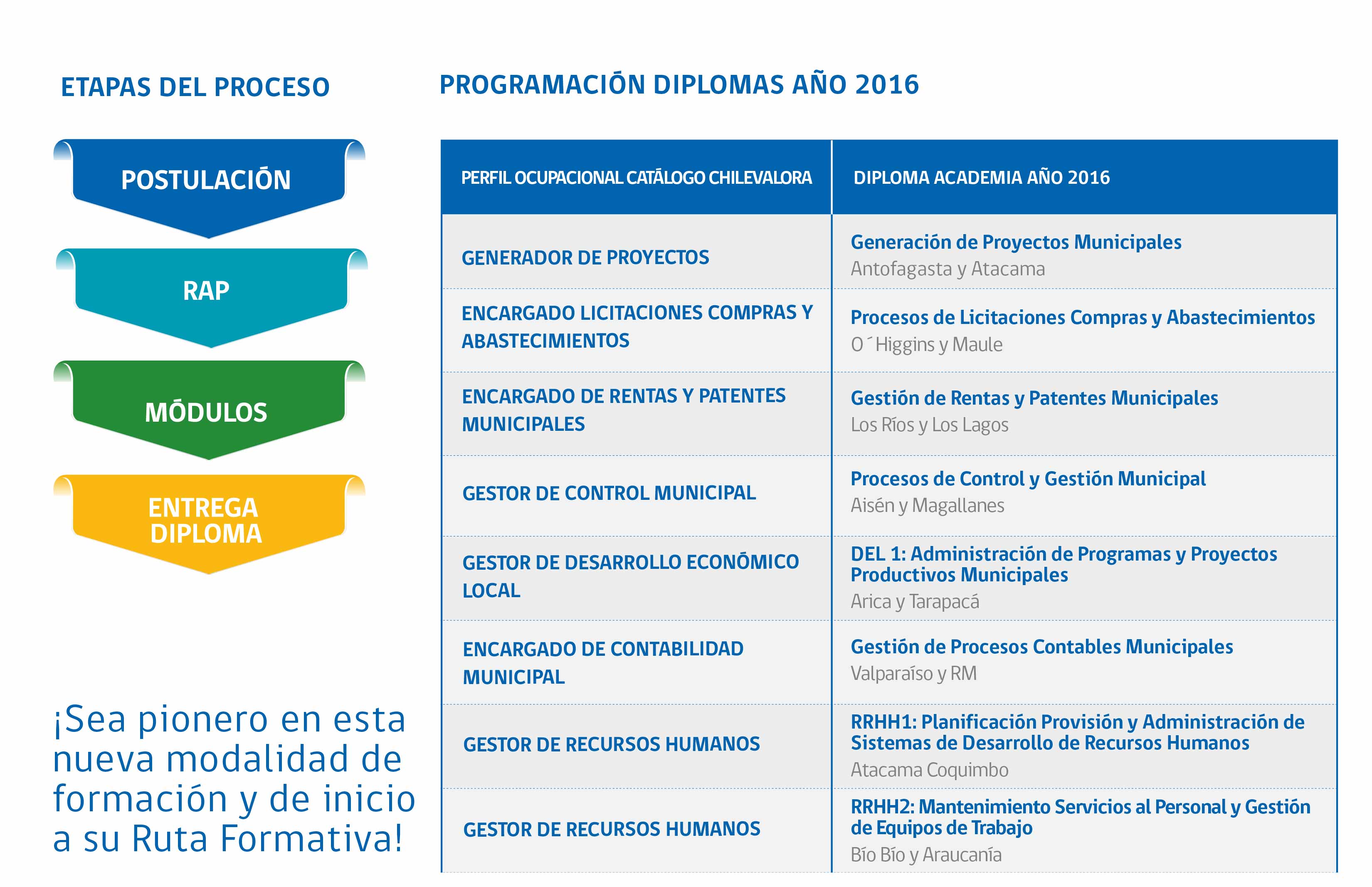 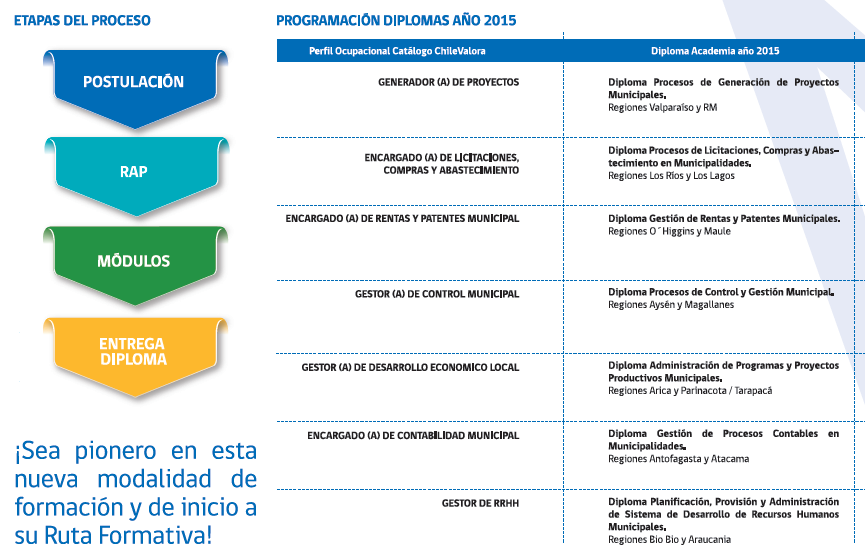 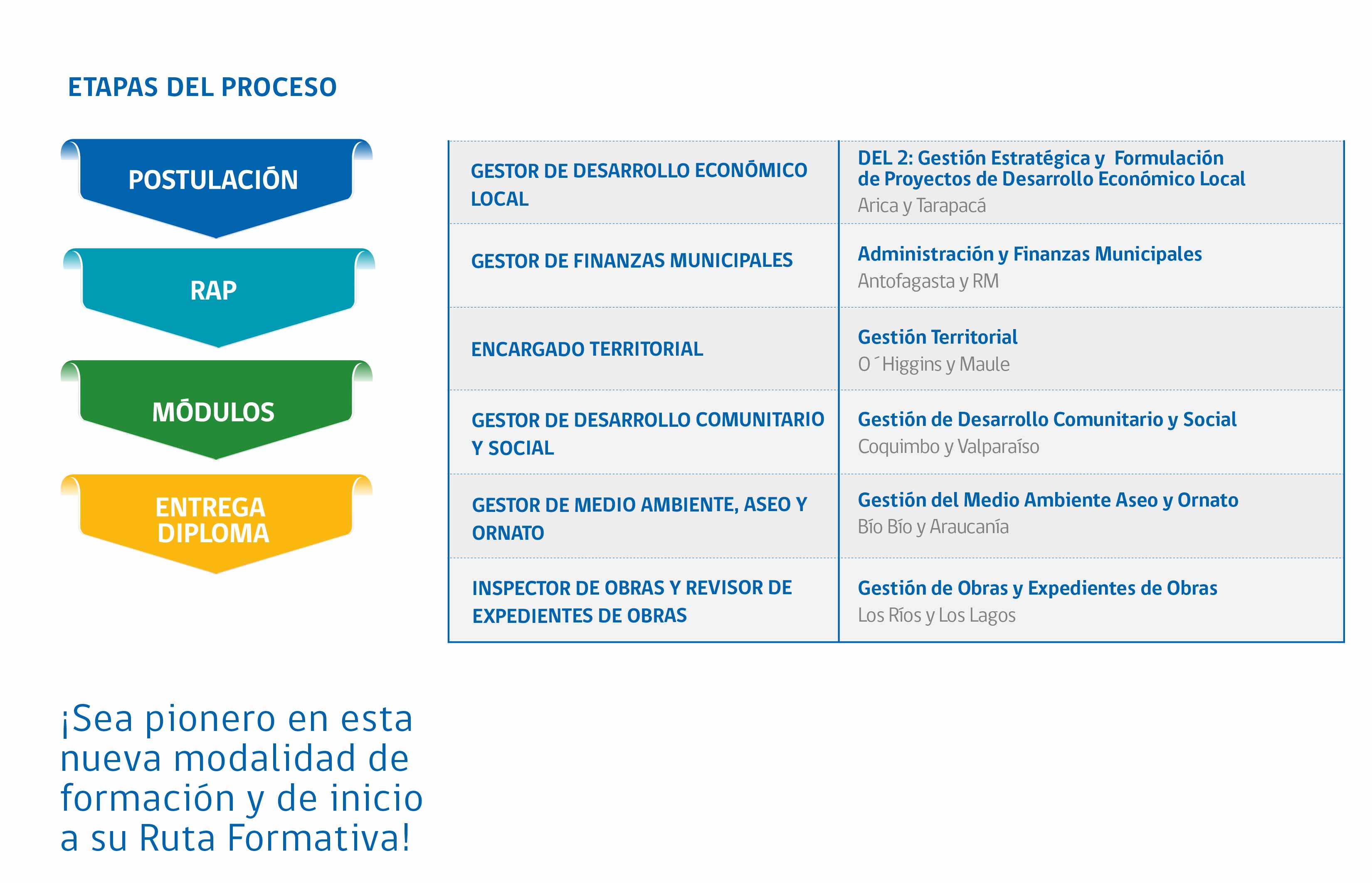 Resultados Esperados
Se espera entregar 28 cursos/ capacitar mediante esta estrategia a un total de 700 funcionarios municipales / con una inversión de $672.000.000
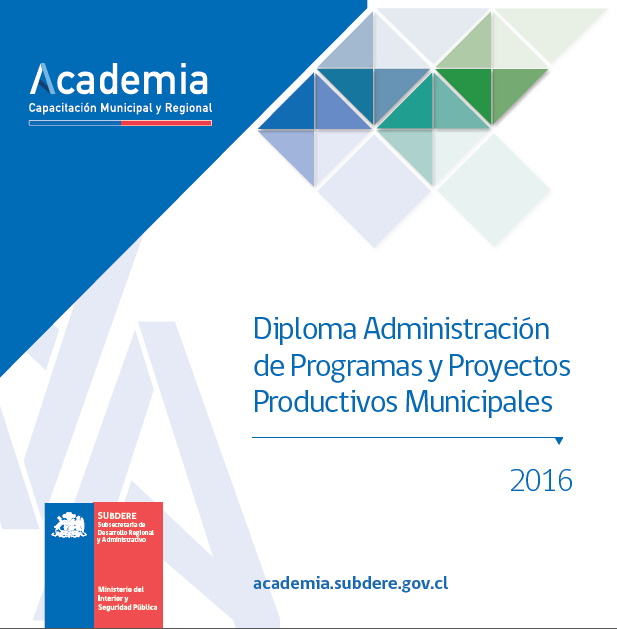 CASODIPLOMA DESARROLLO ECONÓMICO LOCAL 2:GESTIÓN ESTRATÉGICA Y FORMULACIÓN DE PROYECTOS DE DESARROLLO ECONÓMICO LOCAL
Macarena Pérez Monsalve

Coordinadora Académica Diploma
Centro de Estudios para el Desarrollo Territorial (CEDET)
Facultad de Administración y Economía Universidad de Santiago

Noviembre 2016
DIPLOMA PARA EL DESARROLLO DE COMPETENCIAS EN EL CAPITAL HUMANO
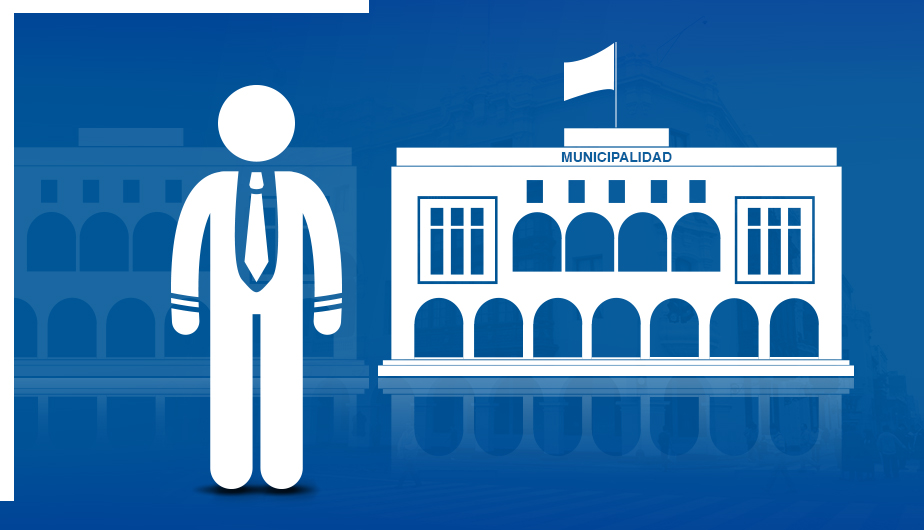 FOCO
DESARROLLO TERRITORIAL
FORMACIÓN EN COMPETENCIAS
¿COMPETENCIAS O SER COMPETENTE?
No basta con tener conocimientos, habilidades y/o actitudes, lo importante es ser capaz de articularlos y ponerlos en acción para lograr un determinado desempeño y/o resultado en un contexto de desempeño.
DEFINICIÓN RELACIONAL DE LA COMPETENCIA
Contexto 
Laboral
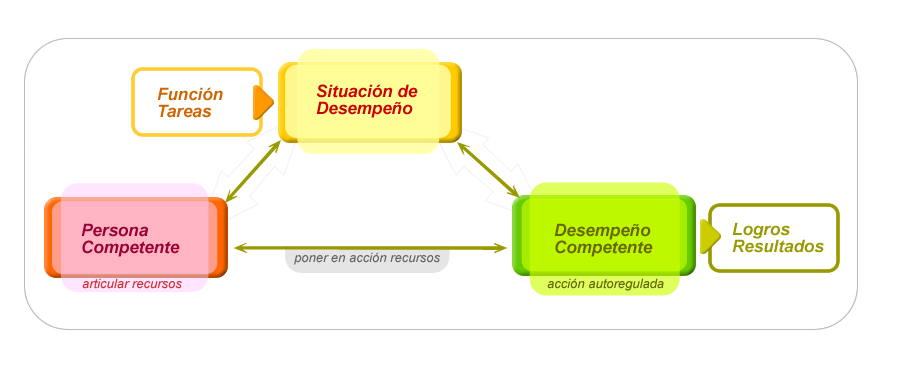 Propósito
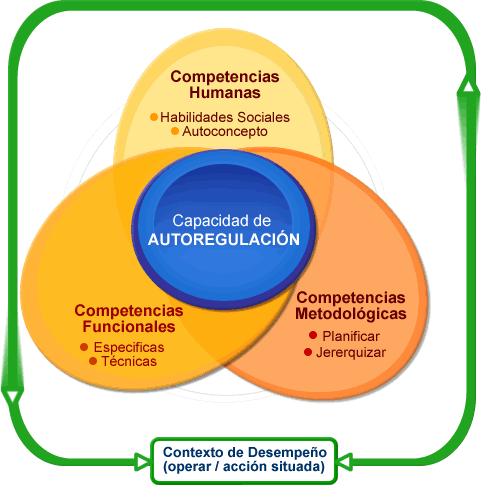 Definición Relacional de las Competencias (Hermann Schink, 2006)
COMPETENCIAS
Las competencias son relevantes porque son herramientas en acción que permiten cambiar la relación con el mundo y con nuestros propósitos

El martillo es importante porque redefine mi relación con los clavos y mis propósitos, no en sí mismo
(Arias, 2011)
CONDICIONES RELEVANTES
INDUCCIÓN, CAPACITACIÓN Y COORDINACIÓN DOCENTES
Ej. : Secuencia de una clase:

Contextualización “Qué aprenderemos y para qué”.
Exposición de contenidos para el desarrollo de herramientas conceptuales, empleando metodologías participativas.
Aplicaciones prácticas, ejercicios, simulaciones.
Cierre: Instancias de reflexión de lo aprendido.
OBJETIVOS
Diseñar e implementar un sistema de Reconocimiento de Aprendizajes Previos (RAP).
Implementar el plan formativo desde un enfoque por competencias.
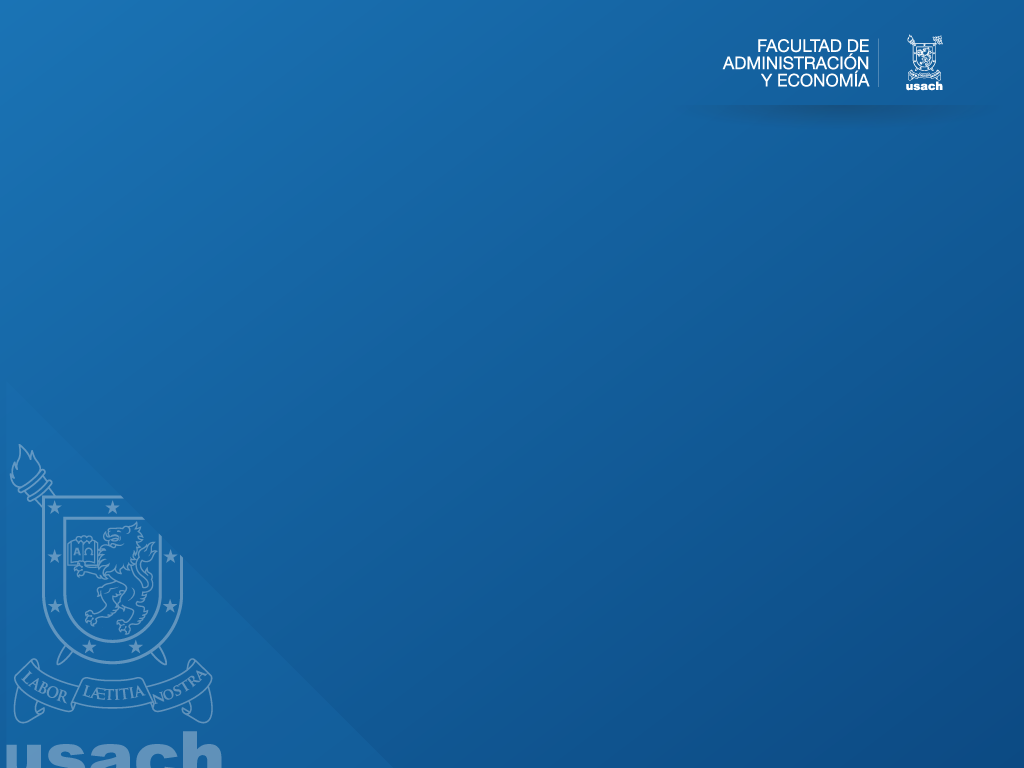 PROCESO ACADÉMICO
PROCESO CON RAP
SELECCIONADOS
INICIO CLASES
PROCESO SIN RAP
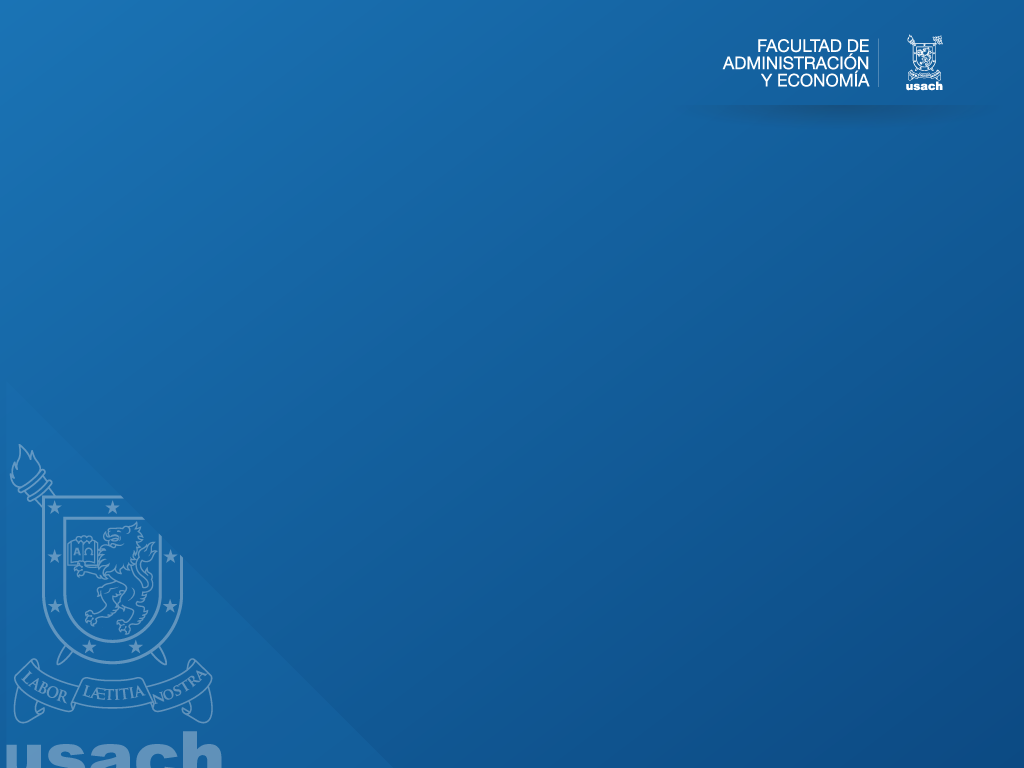 RECONOCIMIENTO DE APRENDIZAJES Y EXPERIENCIA PREVIA (RAEP)
Implica valorar la experiencia y saberes de quienes han realizado funciones sin acreditar una formación de tipo formal respaldada con un titulo.

La finalidad es que el funcionario o funcionaria municipal no deba realizar el plan o módulo completo, sino que solo aquellas unidades de aprendizaje que necesita reforzar para optimizar su desempeño.
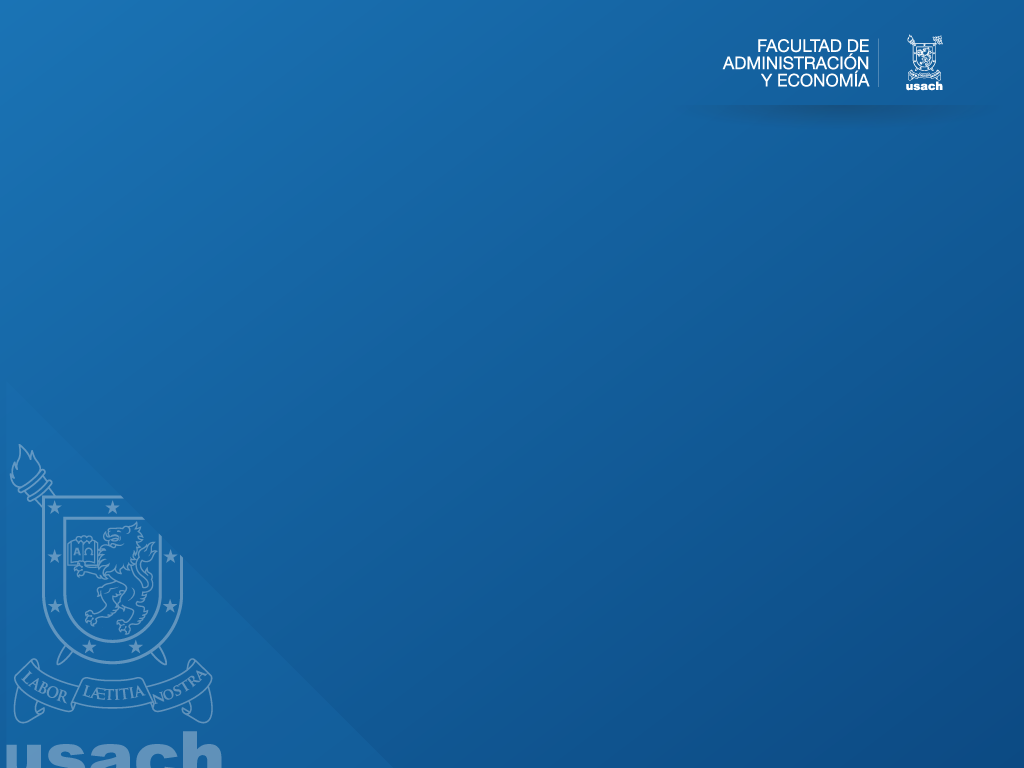 RECONOCIMIENTO DE APRENDIZAJES Y EXPERIENCIA PREVIA (RAEP)
Como se señala en González y Mardones, (2015) “Si se requiere que el aprendizaje para la vida tenga sentido para las personas, es necesario conectar y articular las diferentes vías por las cuales un sujeto “se forma”. El también llamado “Reconocimiento de Aprendizajes obtenidos por la experiencia previa (RAEP) pretende justamente, “realizar la tarea de evaluar, validar y acreditar, el aprendizaje, las destrezas y las competencias obtenidos por las personas fuera del sistema formal de enseñanza” (Rimbau, 2008:33)”.
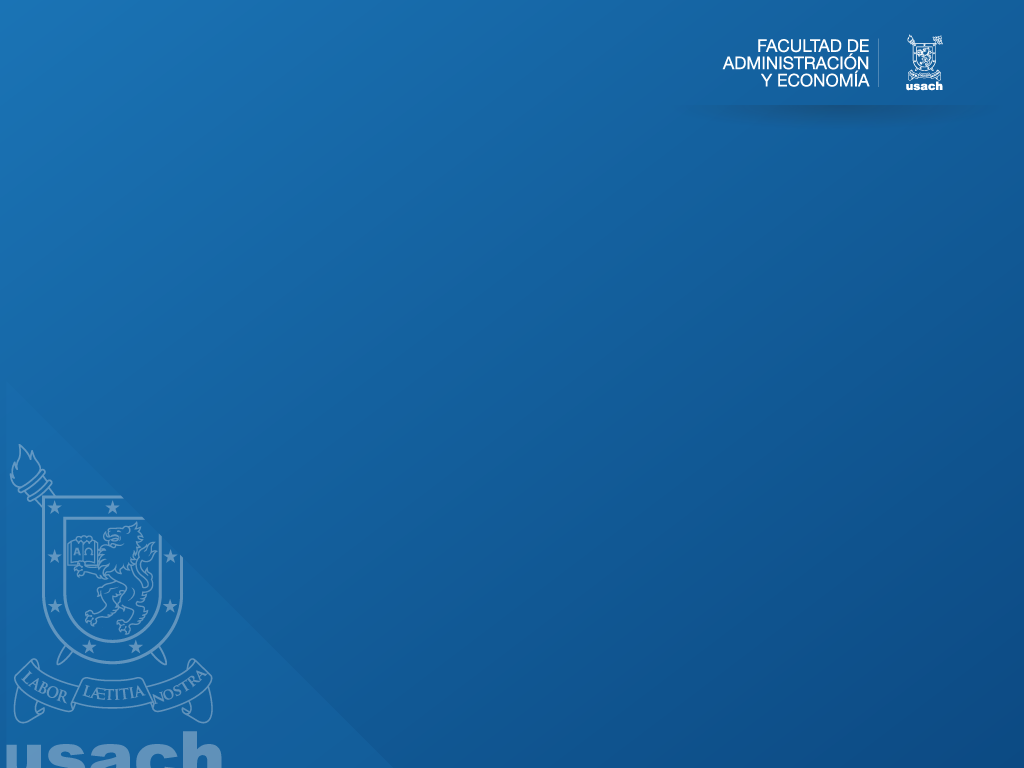 PASOS RAP O RAEP
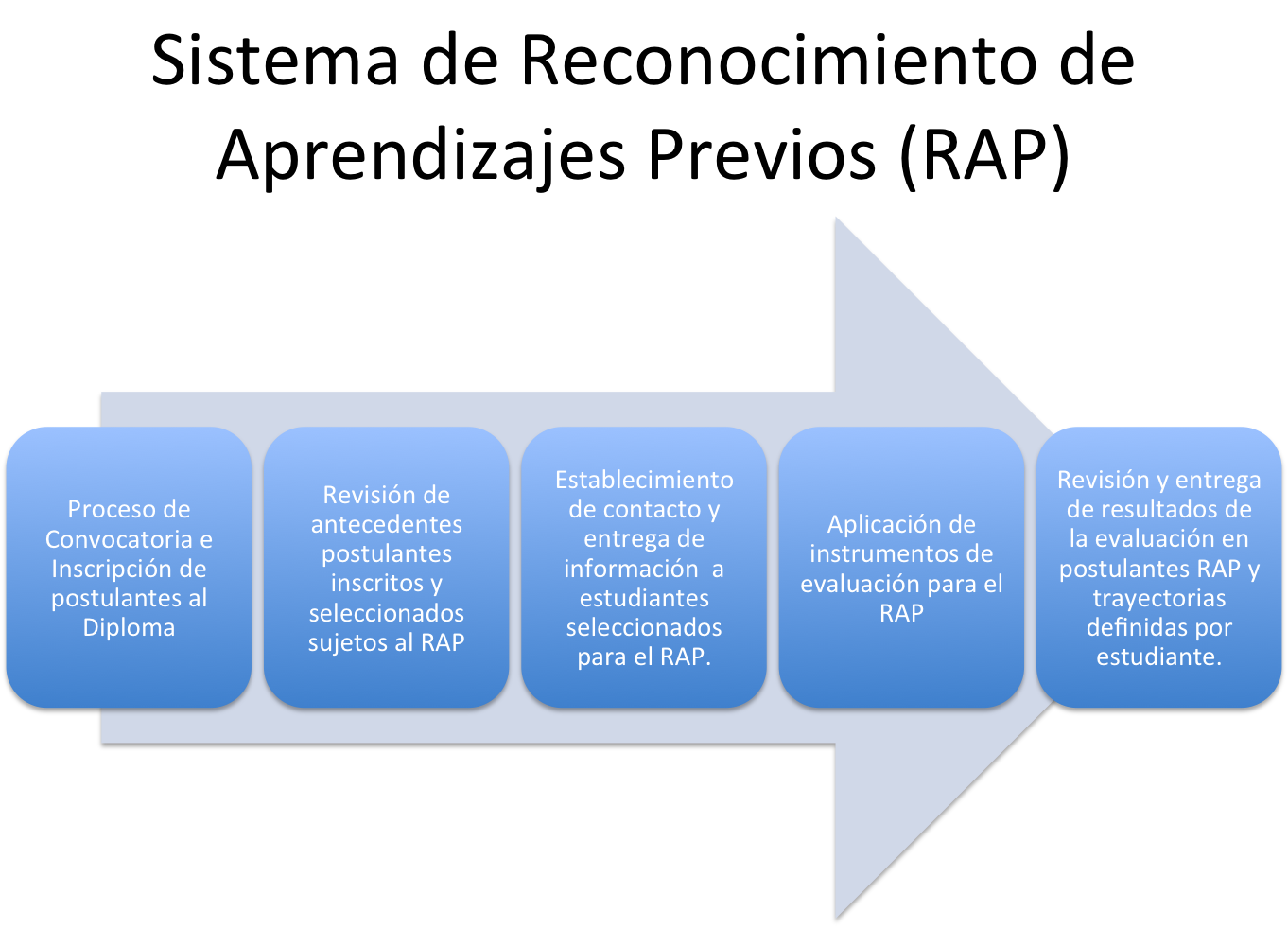 METODOLOGÍA  E INSTRUMENTOS DE EVALUACIÓN RAP
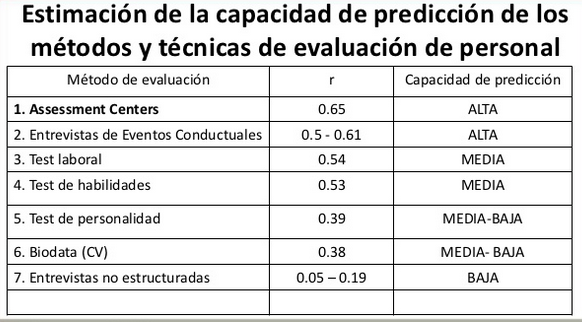 DISEÑO METODOLÓGICO
METODOLOGÍAS DE EVALUACIÓN
METODOLOGÍAS DE ENSEÑANZA
A PARTIR DEL PLAN FORMATIVO ENTREGADO POR LA ACADEMÍA
METODOLOGÍAS DE ENSEÑANZA
Una metodología de enseñanza por competencias, tiene una clara orientación a:

La puesta en práctica de los aprendizajes. 
No pueden quedarse en la mera entrega de conocimientos.
Se debe aspirar a que las personas sean capaces de hacer algo con ese conocimiento.
Potenciar la transferencia al puesto de trabajo e impactar así nivel de resultados y/o desempeño laboral.
AUTOEVALUACIÓN
METODOLOGÍAS DE ENSEÑANZA
Activa/reflexiva, basada en el aprender haciendo, empleando metodologías de aprendizaje por proyectos, casos y aplicaciones de los conocimientos a los contextos de desempeño de los participantes.
FORMULACIÓN DE PROYECTOS
PLADECO
ESTRATEGIA REGIONAL
FORMATO FIC REGIONAL
MARCO LÓGICO
DIAGNÓSTICO LOCAL
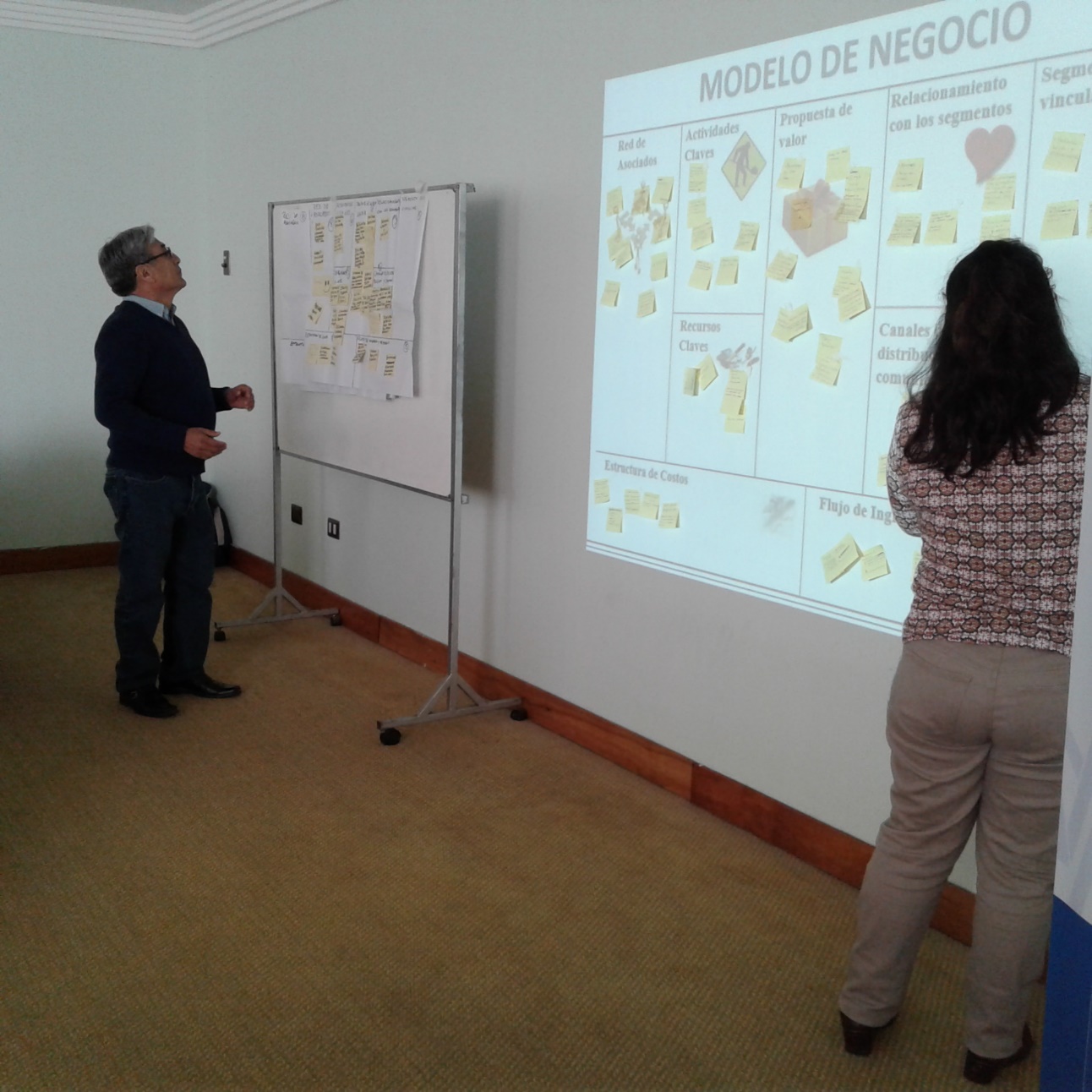 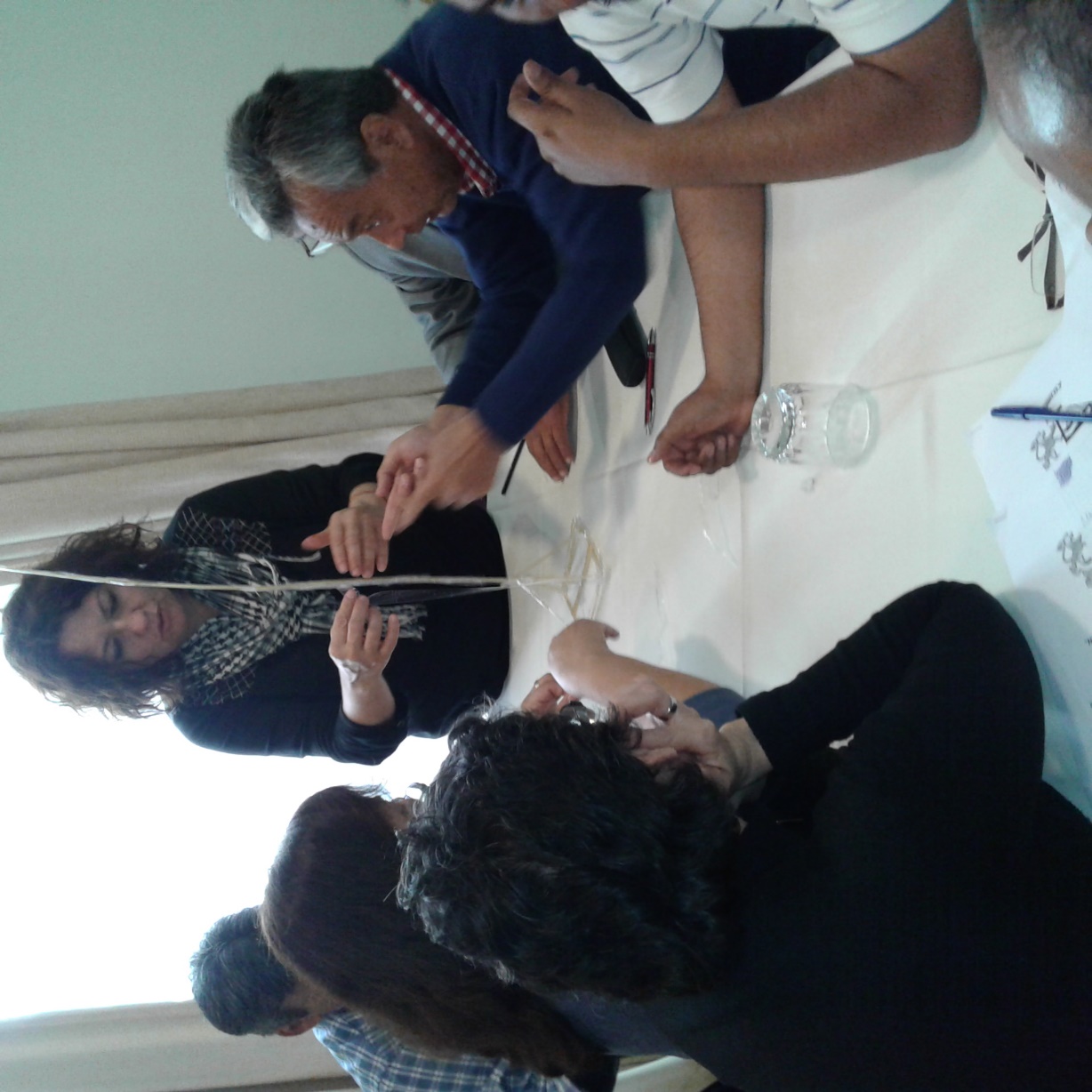 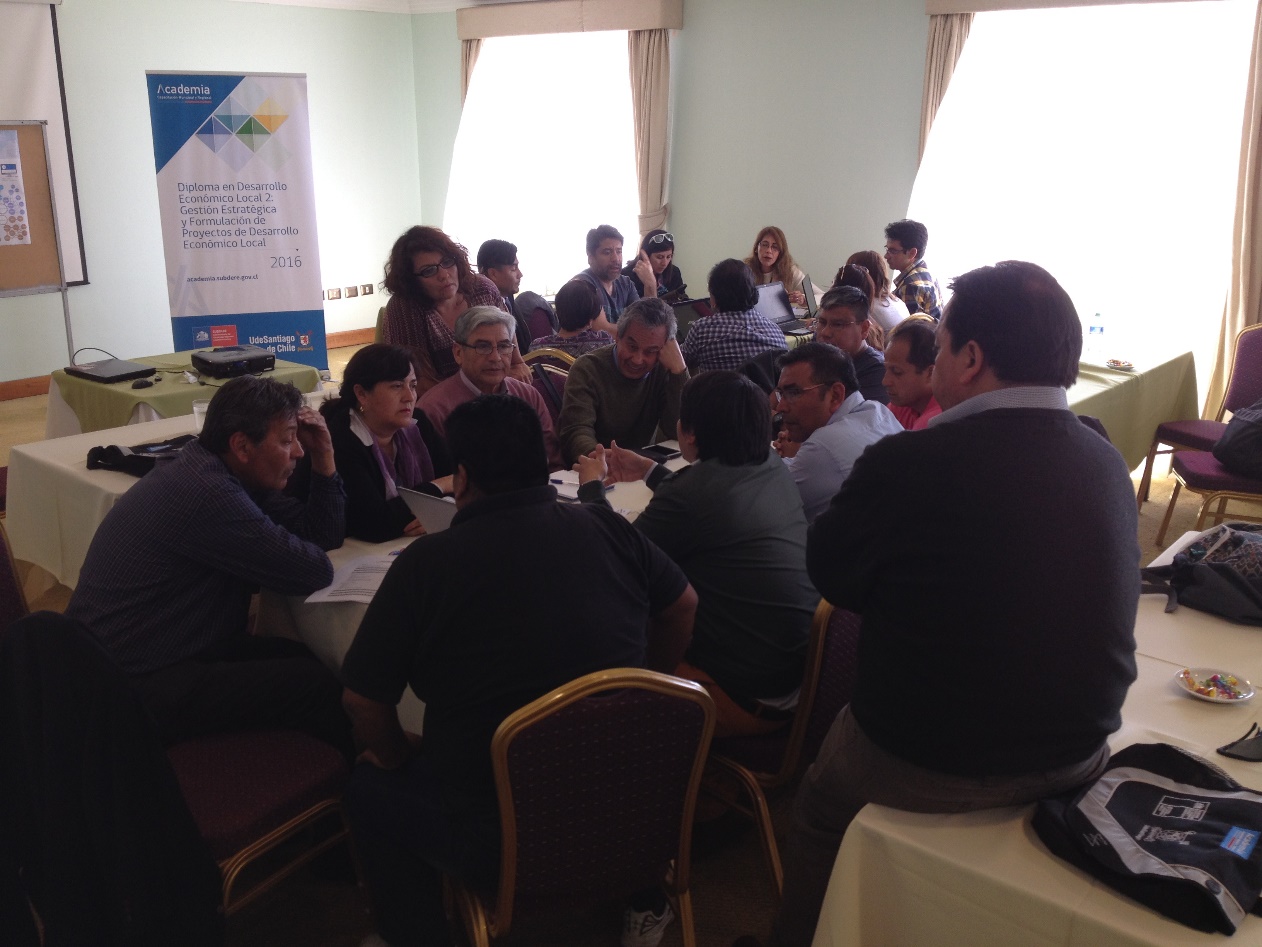 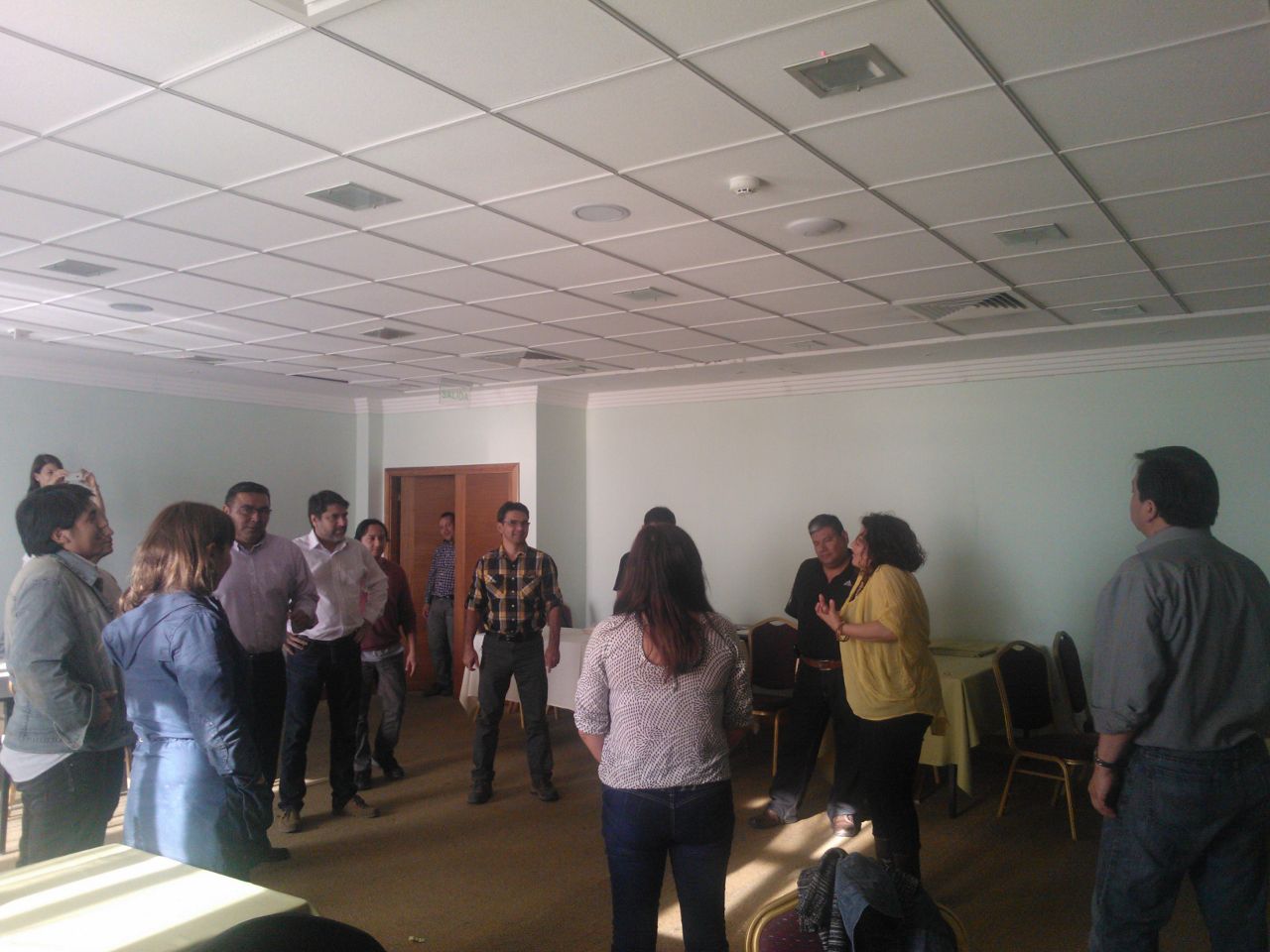 Evaluación de resultados, mediante proyecto formulado anteriormente con evidencia.
Evaluación de desempeño, mediante observación directa en aula.
Escalas de apreciación:



productos / calidad
Listas de cotejo: 


procesos / pasos
PRESENTACIÓN PROYECTO FINAL
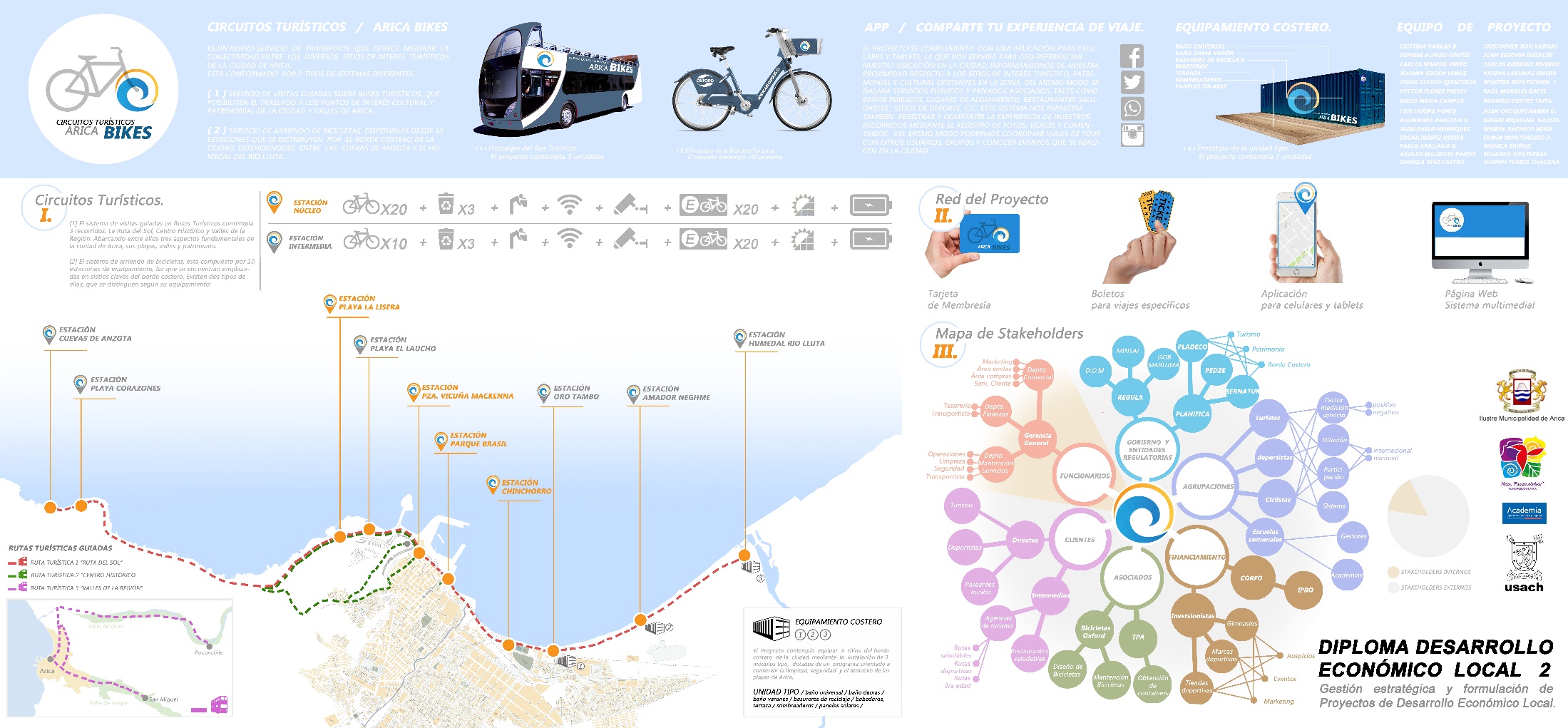 Y ¿Dónde puedo postular a estos Diplomas?              www.academia.subdere.gov.cl
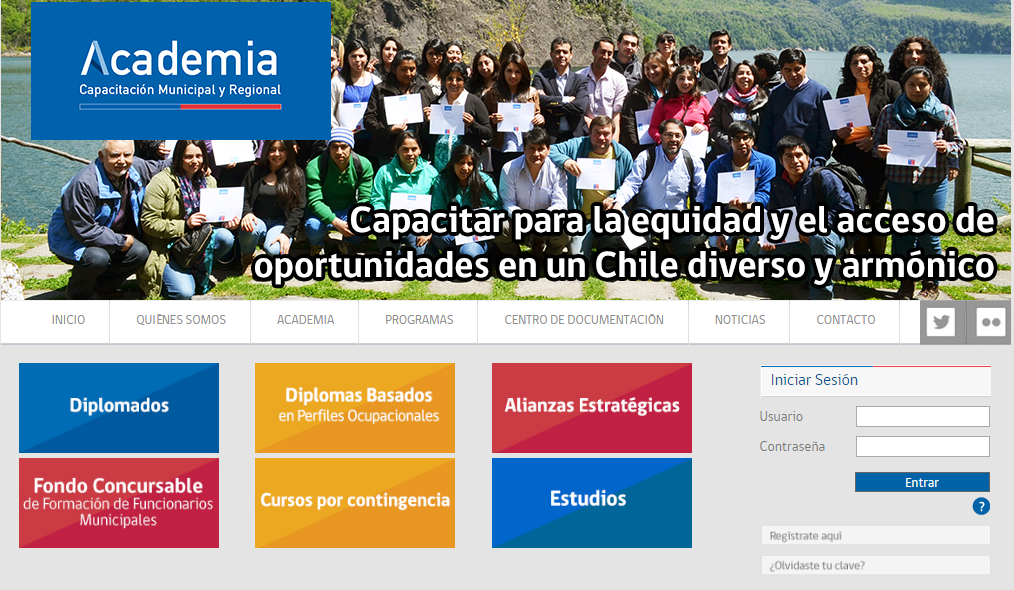 Sistema de Evaluación de Impacto
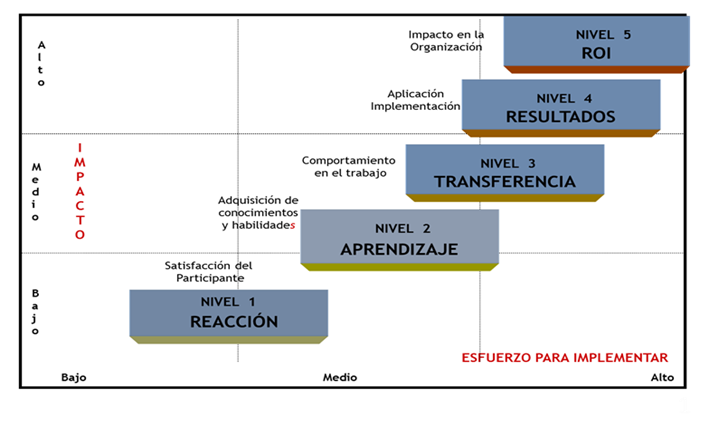 Fuente: ww.Instituto ROI – Chile
Estrategia de evaluación. Metodología Kirkpatrick y de Phillips: Metodología denominada Human Capital Training ROI (HCTR) o el modelo de Kirkpatrick y de Phillips orientado a la “Cadena de Valor en la medición del impacto y la Rentabilidad de la Formación”.
¿Por qué es necesario actualizar el catálogo?
La única forma de saber si los perfiles son útiles es Usándolos.
Por su uso y por el mandato legal nos encontramos en el proceso de revisión, actualización y levantamiento del nuevo catálogo que estará disponible a contar del año 2017.
Y ¿en qué consiste este proceso?
III. Levantamiento y Actualización de Perfiles
II. Levantamiento Mapa de Procesos Generales
IV. Seminario y Presentación Final
I. Inicio
5. Constitución Mesa Estratégica: Levantamiento Procesos Generales del Sector.
8. Mesas Técnicas y Entrevistas por Macro Zonas (Norte, Centro y Sur): Para levantamiento y actualización de perfiles.
1. Convenio con Chilevalora para Desarrollo Proyecto Competencias Laborales.
2. ChileValora inicia proceso de licitación pública para desarrollo Proyecto de Competencias Laborales.
6. Constitución de Panel de Expertos: Validan Procesos Generales del Sector.
12. Envío versión final y actualizada de perfiles ocupacionales para el sector municipal a ser utilizado para nuevas plantas municipales.
9. Observación por perfil en puesto de trabajo.
3. Contratación de Empresa Consultora.
10. Validación de Perfiles Levantados y Actualizados por Paneles de Expertos.
7. Determina N° de Perfiles a Levantar y/o Actualizar: en consenso con el OSCL.
4. Constitución del OSCL (Organismo Sectorial Tripartito).
11. Validación del OSCL.
¿Cuáles serán los perfiles mínimos del nuevo catálogo?
Los establecidos por la Ley N°18.695 Orgánica Constitucional de Municipalidades y en la Ley N°20.742  
Los que determine el levantamiento de procesos generales del Sector Municipal
Y ¿Hacia dónde vamos?
MUNICIPALIDAD
SUBDERE - ACADEMIA
Mejora resultados de indicadores FIGM; Mejores resultados en el Diagnóstico de la Gestión Municipal
Mejores niveles de gestión; Mejorar los ingresos municipales;
Mejor calidad en la entrega  los servicios municipales; Podrá contar con una efectiva política de RRHH
Garantizará un alto % de Desempeño Competente
Podrá contar con eficaz Detección de Necesidades de Capacitación; Resolverá eficazmente necesidades de capacitación; Entregará capacitación de calidad y focalizada; Podrá hacer efectiva evaluación de impacto
Contará con mayores niveles de satisfacción; Mejor inversión de recursos públicos; Contará con funcionarios con competencias demostrables y certificadas para capacitar a otros, articulando oferta y demanda
Mejor nivel de satisfacción de necesidades de la ciudadanía; Mejores niveles de aprobación ciudadana
Sistema de Certificación de Competencias
Transitar por trayectorias formativas y laborales; Formarse como pares evaluadores;  Formarse para ser parte del Staff de profesores por competencias
UNIVERSIDADES - CENTROS
FUNCIONARIOS
Provee funcionarios al proceso de certificación / Contrata a funcionarios para formar y capacitar
Mejorar sus potencialidades de empleabilidad
Entregarán soporte técnico para evaluar y certificar competencias; soporte en el proceso de cierre de brechas; formación de formadores; entregar apoyo en el proceso de trayectorias formativo laborales.
Reconocer  sus competencias; Cerrar brechas de competencias; transitar por planes y rutas formativas laborales, desarrollo de carrera, fidelización, motivación.
Muchas gracias